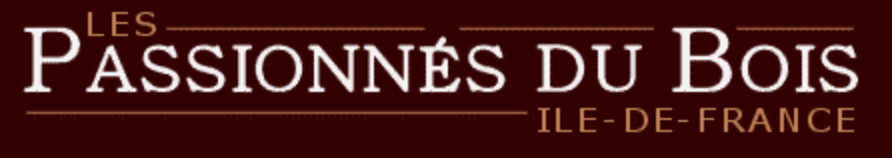 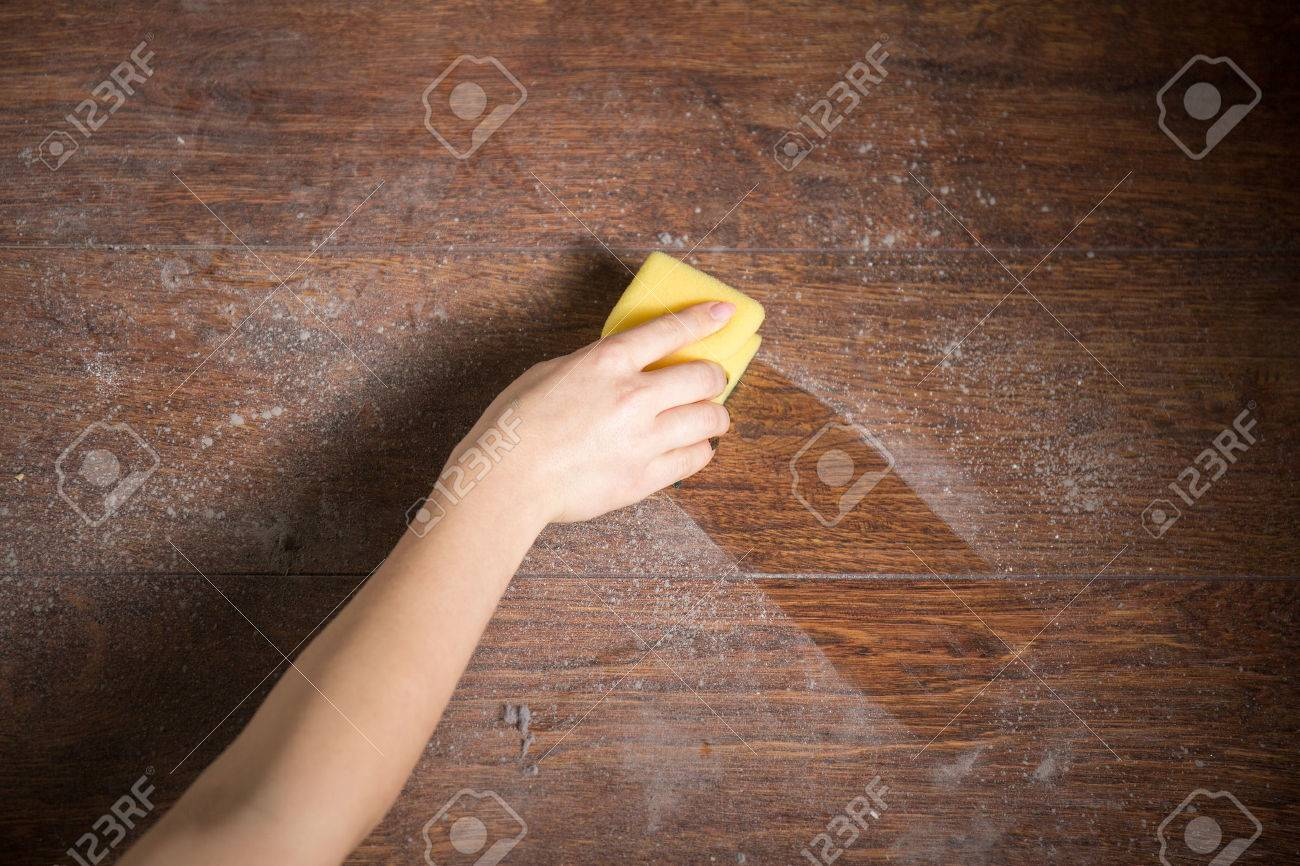 Les risques respiratoires dans le travail du bois
…et les moyens de s'en protéger
fr.123rf.com/photo_39261998_nettoyage-de-la-poussière-du-bois-dans-la-maison.html
Michel Boucherat décembre 2018
Plusieurs sources de risques
Le bois
La nature du bois
La taille des particules
Les composés annexes : les solvants
Les colles
Formaldéhyde
Les produits de finition
Les produits de dégradation
Fumées
Moisissures (bois échauffé)
Le bois
Sa nature
Classiquement bois tanniques
Chêne
Châtaignier
Acacia
Bois exotiques
En fait, tous les bois sont dangereux (catégorie 1 = cancérogènes par le CIRC)
Tableau 47 du régime général des maladies professionnelles (adénocarcinome des voies aériennes supérieures)
Durée d’exposition au moins 5 ans
Pouvant n’apparaître qu’au bout de 40 ans
La taille des particules
Plus elles sont fines, plus elles vont loin dans l’arbre respiratoire
Inhalation des particules
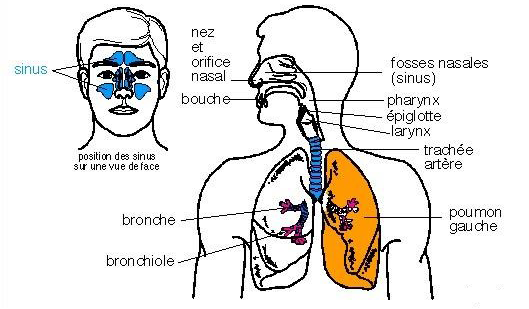 100 µ
Bois massif
Tronçonnage, délignage, rabotage => 750 à 1500 µ
Toupillage => 100 µ => inhalation
Ponçage => 5 µ => inhalation 

Bois reconstitué
Tous usinages => < 2 µ => inhalation distale
< 1 µ
yantra.eklablog.com
Un peu d’anatomie des voies aériennes supérieures
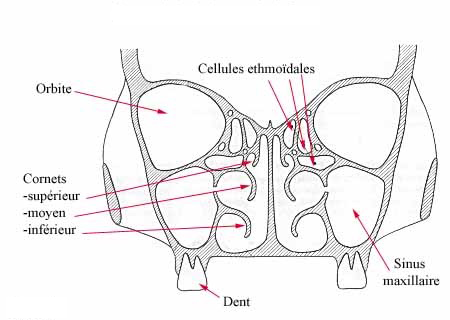 DocPlayer.fr
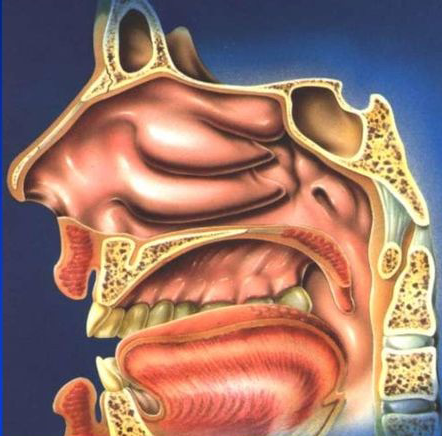 medecine-et-sante.com
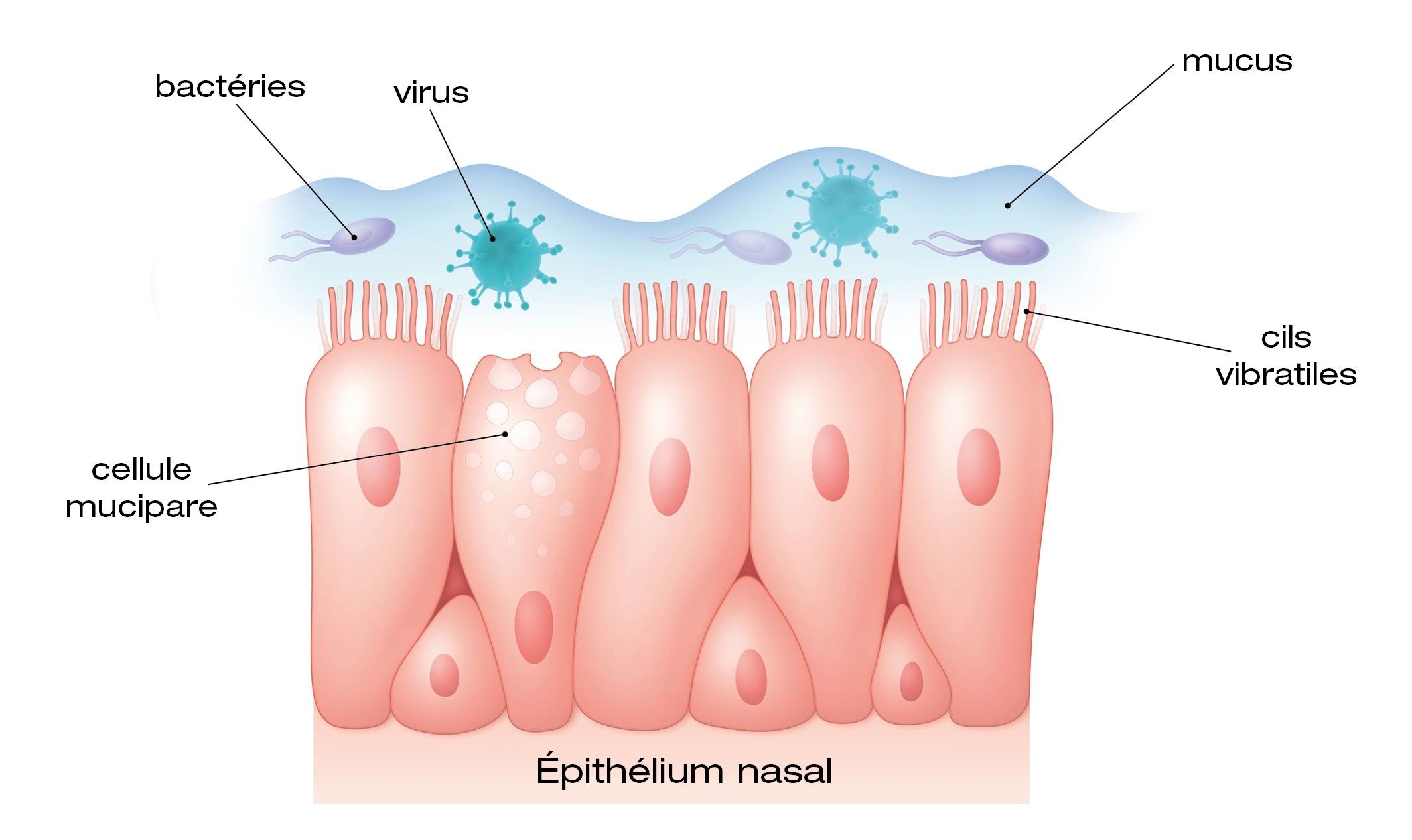 L’épithélium respiratoire élimine les particules par son tapis muqueux et les micro-cils vibratiles
fitonasal2act.fr
Modes d’action
Irritant local aigu
Ecoulement nasal
Obstruction nasale
Eternuements
Croûtes nasales

Irritant local chronique
Rhinite chronique
Sinusite
Cancer des fosses nasales et des sinus
Quelles sont les activités à risque ?
leprogres.fr
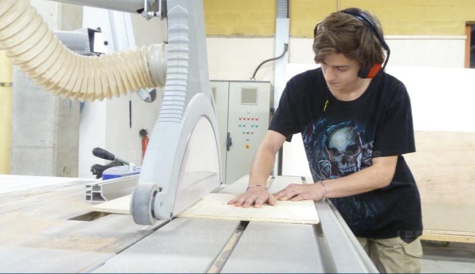 Machines stationnaires
Peu de poussières
Gros grains (sauf toupie)
Aspiration efficace (quand il y en a)
Tournage
Essentiellement le ponçage
Aspiration peu efficace
Electro-portatifs
Aspiration rarement mise en place
Travail à la main
Surtout ponçage
fr.dreamstime.com
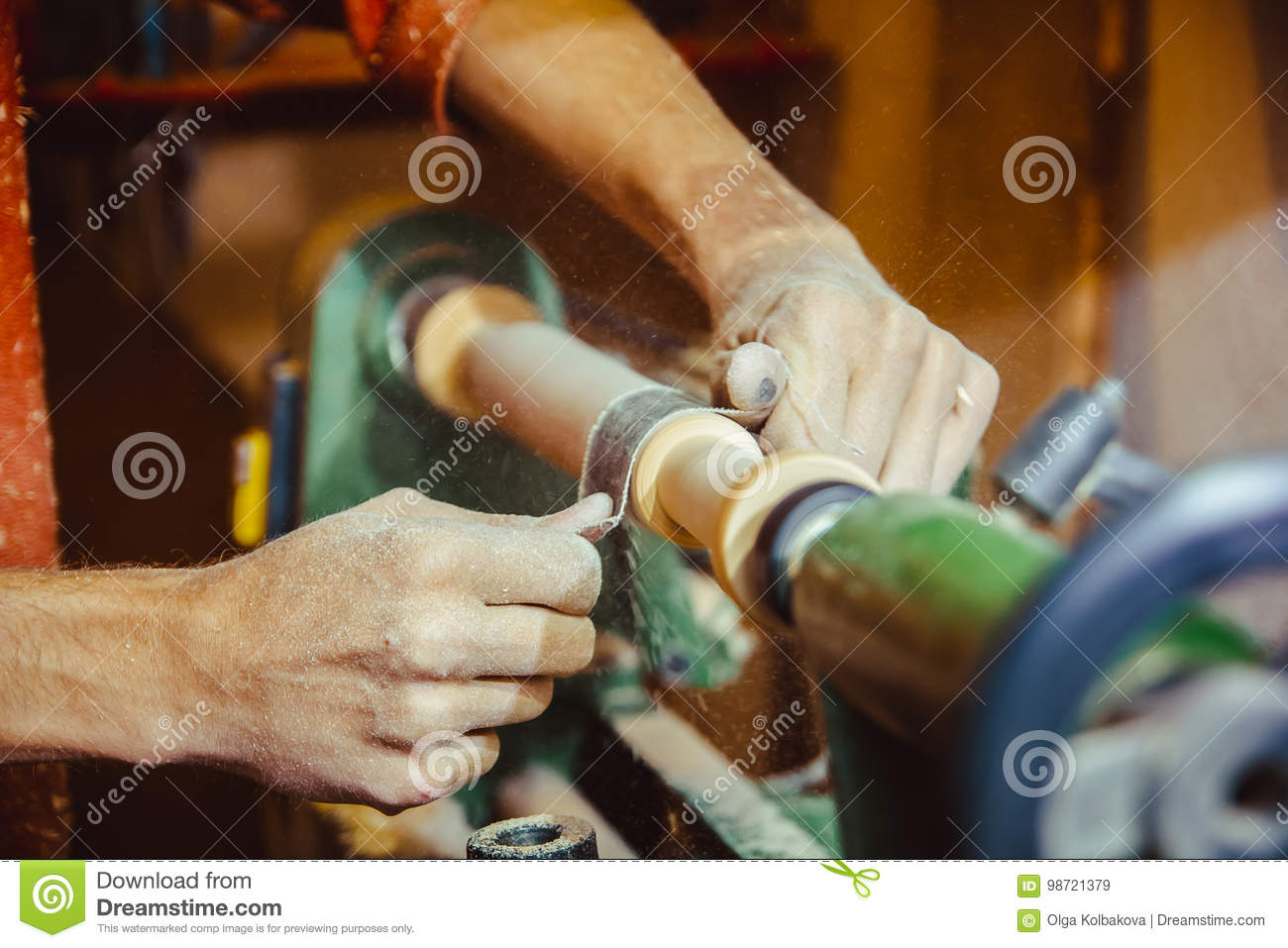 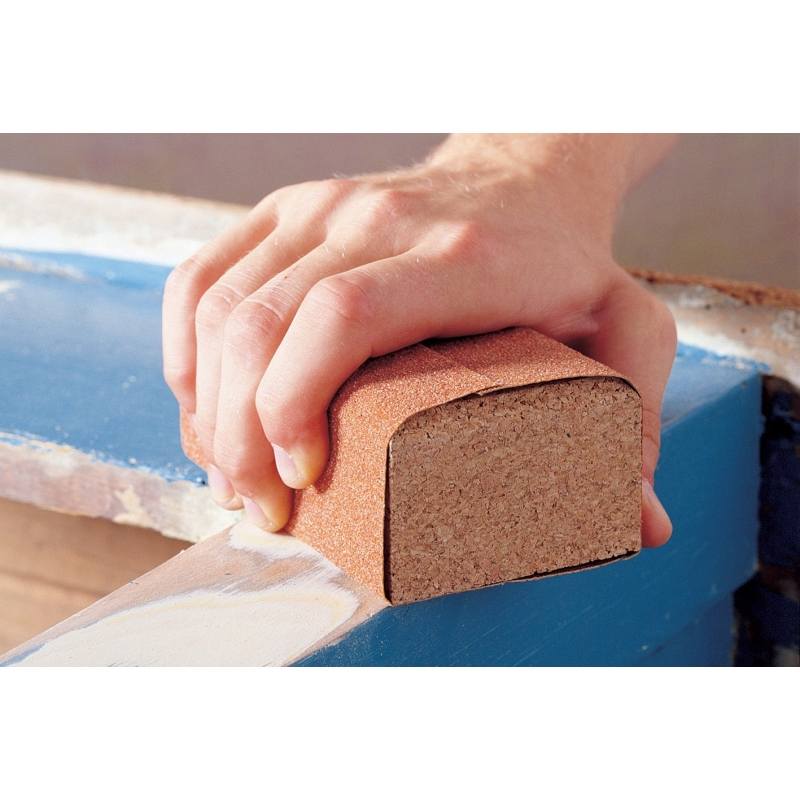 Quelle prévention ?
Prélèvement à la source
Aspiration centralisée
Aspirateur sur électro-portatif
Meilleure captation des poussières
Tournage « à l’envers » à vitesse lente avec aspiration pour le ponçage
Filtration de l’air de l’atelier
Eviter de nettoyer à la soufflette
EPI
La solution la plus polyvalente
En association avec l’aspiration et la filtration
Quels EPI ?
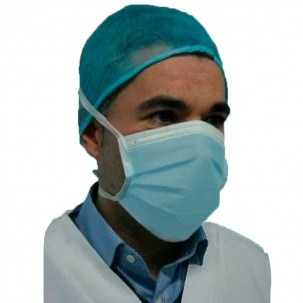 Le masque anti-poussière FFP1
Type chirurgical ou bricolage
Largement suffisant
Permet le port de lunettes
Permet le port de casque anti-bruit

Les masques à cartouches
Extrèmement efficaces
Contraignants et inconfortables
Difficile à porter avec autres EPI
Tournage ?
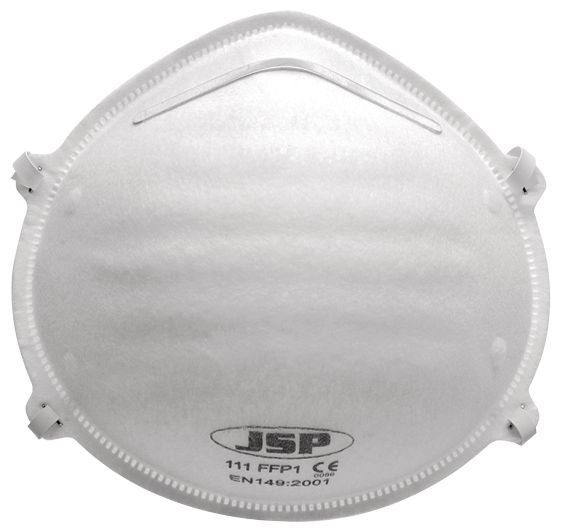 fisaude.fr
seton.fr
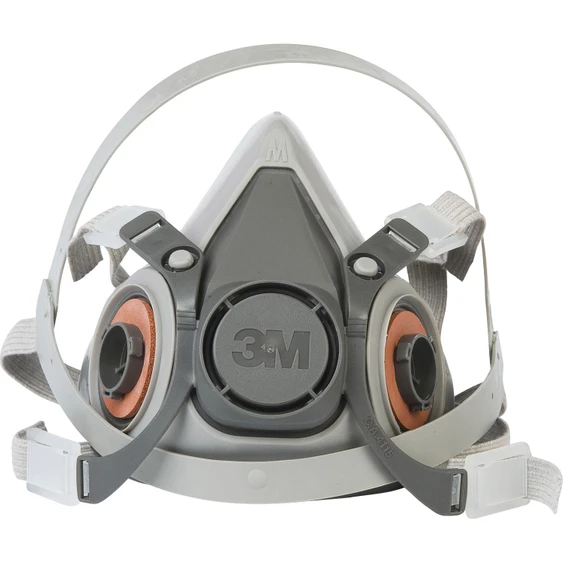 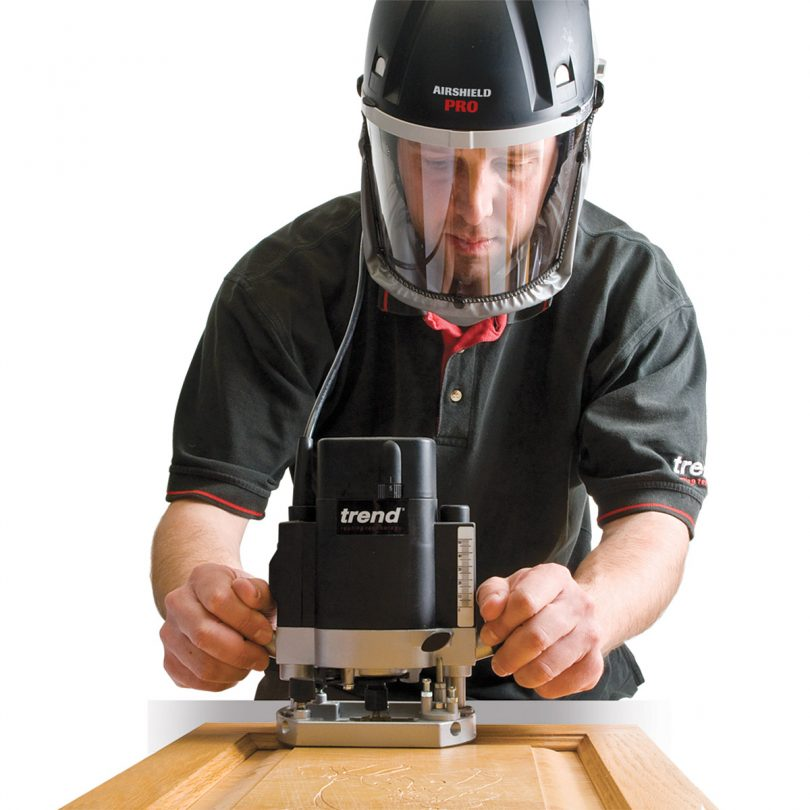 leroymerlin.fr
l-atelier-bois.com
Au total
Des solutions existent
Pas toujours faciles à (faire) appliquer
D’une très bonne efficacité (sachant que le 100% n’existe pas)
Encore faut-il les appliquer ! Courage, les animateurs !
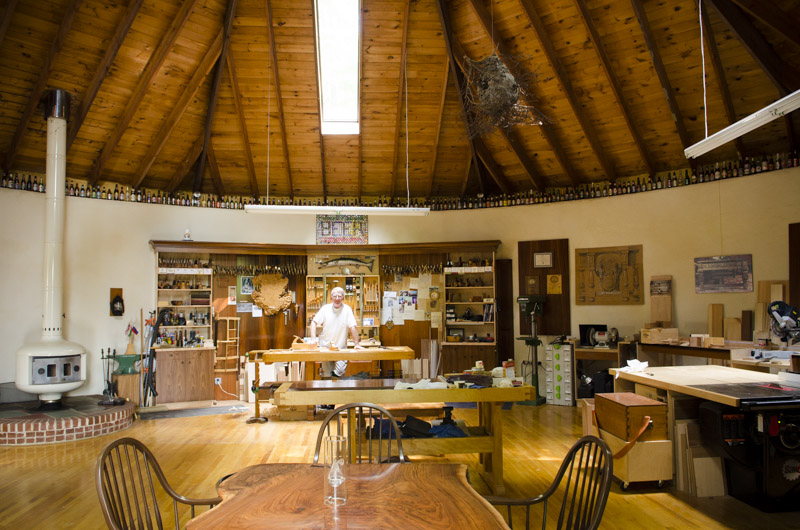 woodandshop.com